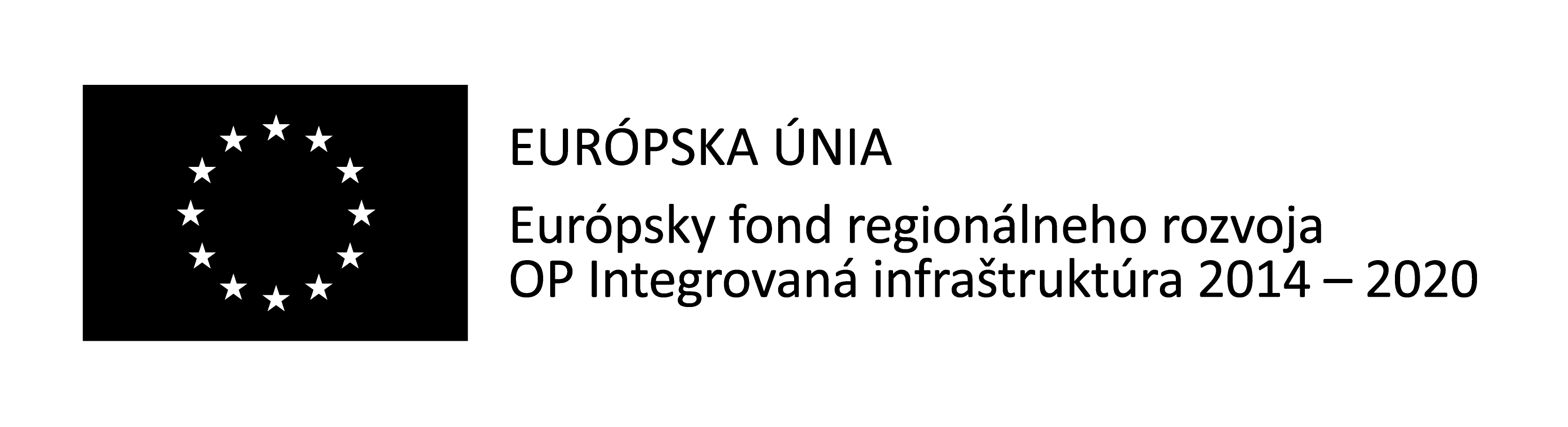 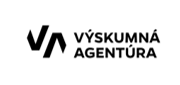 Výskum progresívnych metód diagnostiky COVID-19 a biomarkerov umožňujúcich skorú detekciu jedincov so zvýšeným rizikom ťažkého priebehu ochorenia kód ITMS 2014+: 313011ATA2
KICK OFF MEETING
17/03/2021 - 13:00
Realizácia projektu
Obdobie realizácie:
1.9.2020-30.6.2023

Miesto realizácie:
Nitra
Bratislava
Košice (žiadosť o zmenu zmluvy)
Prijímateľ
MEDIREX GROUP ACADEMY n.o.
Odborní garanti:

Prof. Ing. Stanislav Kmoch, CSc.
RNDr. Gabriel Minárik, PhD.
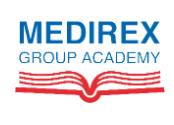 Partner
Slovenská technická univerzita                    v Bratislave 
- Fakulta chemickej a potravinárskej technológie
Odborný garant:

doc. Ing. Martin Rebroš, PhD.
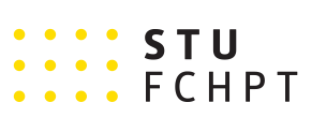 Rozpočet
ROZPOčet MGA
Celkové oprávnené výdavky (COV).............................. 1 890 018,67 € 
Z toho: 
Mzdové výdavky........................................................... 502 072,00 €
Ostatný dlhodobý majetok........................................... 260 113,33€
Zásoby.......................................................................... 1 127 833,34€
Paušálna sadzba / nepriame výdavky............................. 75 310,80€
Rozpočet stu-fchpt
Celkové oprávnené výdavky (COV)................................ 138 193,33€
Z toho: 
Mzdové výdavky............................................................ 85 500,00€
Zásoby.......................................................................... 52 693,33€
Verejné obstarávanie
Výskumné aktivity – pracovné balíky
1.	Zlepšenie  aktuálnej diagnostickej metódy založenej na RT-qPCR v rôznych ohľadoch – čas analýzy, náklady na analýzu, zvýšenie priepustnosti analýz, automatizácia jednotlivých krokov analýz (MGA-GMi)
2.	Rozšírenie aktuálnej diagnostickej metódy na infekčné agensy s porovnateľnými klinickými príznakmi pre rýchlu a efektívnu diferenciálnu laboratórnu diagnostiku (MGA-MHy)
3.	Dizajn, optimalizácia produkčných postupov a zabezpečenie prakticky neobmedzenej produkcie kľúčových komponentov (enzýmov) používaných pre diagnostickú metódu RT-qPCR (STU-MRe)
Výskumné aktivity – pracovné balíky
4. 	Zavedenie a štandardizácia metódy metagenomického sekvenovania pre určenie kompletnej genetickej informácie vírusu pre identifikáciu pôvodcu ochorenia a sledovanie vírusovej evolúcie vo vzorkách RNA od pozitívnych pacientov, determinácia sekvenčných variantov, ktoré odlišujú infikovaných asymptomatických, infikovaných symptomatických, infikovaných s ťažkým priebehom a ktoré môžu byť miestne špecifické (MGA- SKm+GMi)
5.	Identifikácia genetických lokusov/genomických variantov/transkriptomických markerov u pacientov potenciálne ovplyvňujúcich priebeh ochorenia (minimálne na úrovni WES, ideálne na úrovni WGS analýz). Porovnanie neinfikovaných, infikovaných asymptomatických, infikovaných symptomatických, infikovaných s ťažkým priebehom (MGA- SKm+GMi)
6.	Analýza prípadov s ťažkým priebehom ochorenia u pacientov s poruchami imunity a identifikácia biomarkerov využiteľných v prognostike, resp. skorej identifikácii jedincov so zvýšeným rizikom závažného priebehu ochorenia pomocou genetických/genomických/transkriptomických resp. imunologických/imunofenotypizačných analýz (MGA – Eti)
Žiadosti o platbu
Systém zálohových platieb – až 40% z celkovej výšky plánovanej položky, zúčtovacia ŽoP
Systém predfinancovania – dodaný tovar(služby), vystavená faktúra, splatnosť 60dní, po obdržaní úhrada do 3 dní – špeciálny projektový účet
Systém refundácie – úhrada z bežného účtu 
(napr.mzdové výdavky = mzdová ŽoP
– podkladom je „Zjednodušený pracovný výkaz“
 - pravidlá vypĺňania = inštruktážny email/call
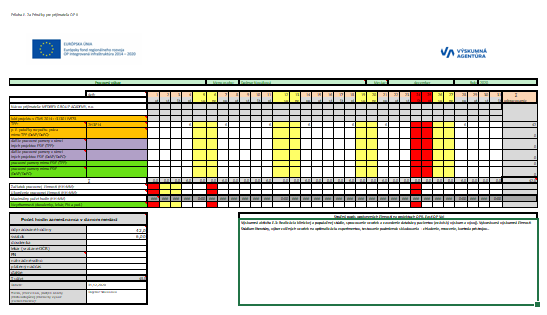 Merateľné ukazovatele
P0231 Počet nových výskumných pracovníkov v podporovaných subjektoch/ podnikoch – 1 (merná jednotka 1 FTE)
P0325 Počet podporených výskumných inštitúcií - 2
P0762 Počet publikácií vytvorených v rámci projektu – 17 (15 MGA/ 2 STU)
PCV33 Počet subjektov, ktorým bola poskytnutá podpora v rámci boja s pandémiou COVID-19 alebo v rámci zmierňovania jej následkov – 2
P0280 Počet podaných patentových prihlášok – 1 (STU 1)
Kontakty
Odborní garanti: 
Prof. Ing. Stanislav Kmoch, CSc.
skmoch@lf1.cuni.cz
RNDr. Gabriel Minárik, PhD.
Gabriel.Minarik@medirex.sk 

Projektový manažer:
Ing. Kristina Slezáková
kristina.slezakova@medirexgroupacademy.sk, +421 908 290 372
Kontakty
Odborný garant: 
doc. Ing. Martin Rebroš, PhD.
martin.rebros@stuba.sk 

Projektový manažer:
Ing. Martin Grančay, PhD. 
martin.grancay@stuba.sk
Ďakujem za pozornosť.
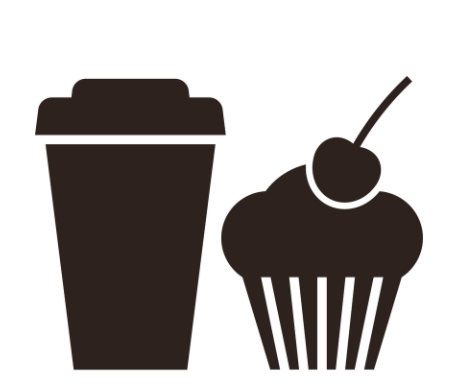